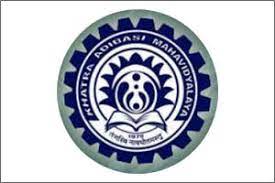 COURSE: B.Sc. (PROGRAMME) IN ECONOMICS
PAPER NAME – MACROECONOMICS II
TOPIC –FISCAL POLICY

        YEAR- THIRD	SEMESTER-6    SESSION -2022-2023
DATE OF LECTURE:  18/05/2023
PREPARED BY
DR. KAMALIKA CHAKRABORTY
ASSISTANT PROFESSOR (DEPARTMENT OF ECONOMICS)
KHATRA ADIBASI MAHAVIDYALAYA, BANKURA, WEST BENGAL
FISCAL POLICY
Fiscal Policy refers to the use of government expenditure and taxation policies to influence macroeconomic conditions in the economy, particularly employment, inflation, and macroeconomic variables such as aggregate demand for goods and services. These policy actions are undertaken to mainly stabilize the economy.
OBJECTIVES OF FISCAL POLICY
Price Stability
Economic Growth
Full Employment
TYPES OF FISCAL POLICY
Expansionary Fiscal Policy
Increase government spending
Reduce taxes
Implement transfer payments
Contractionary Fiscal Policy
Reduce government spending
Tax increases
Implement austerity measures
Neutral Fiscal Policy
Taxation
INSTRUMENTS OF FISCAL POLICY
Government expenditure
Public Debt
TYPES OF GOVERNMENT BUDGET
Balanced budget.
Surplus budget.
Deficit budget.

Balanced budget – A government budget is said to be balanced when government receipts and government expenditure are equal.

 Surplus budget – When estimated government receipts exceed the estimated government expenditure it is termed as surplus budget. 

 Deficit budget – When estimated government receipts are less than the government expenditure.
Thank You